NEW STATEMENT OF ACCOUNTS
Our process has changed.  You will need to activate your ULink account before you can  see your account.
Go to the Tuition and Aid Tab
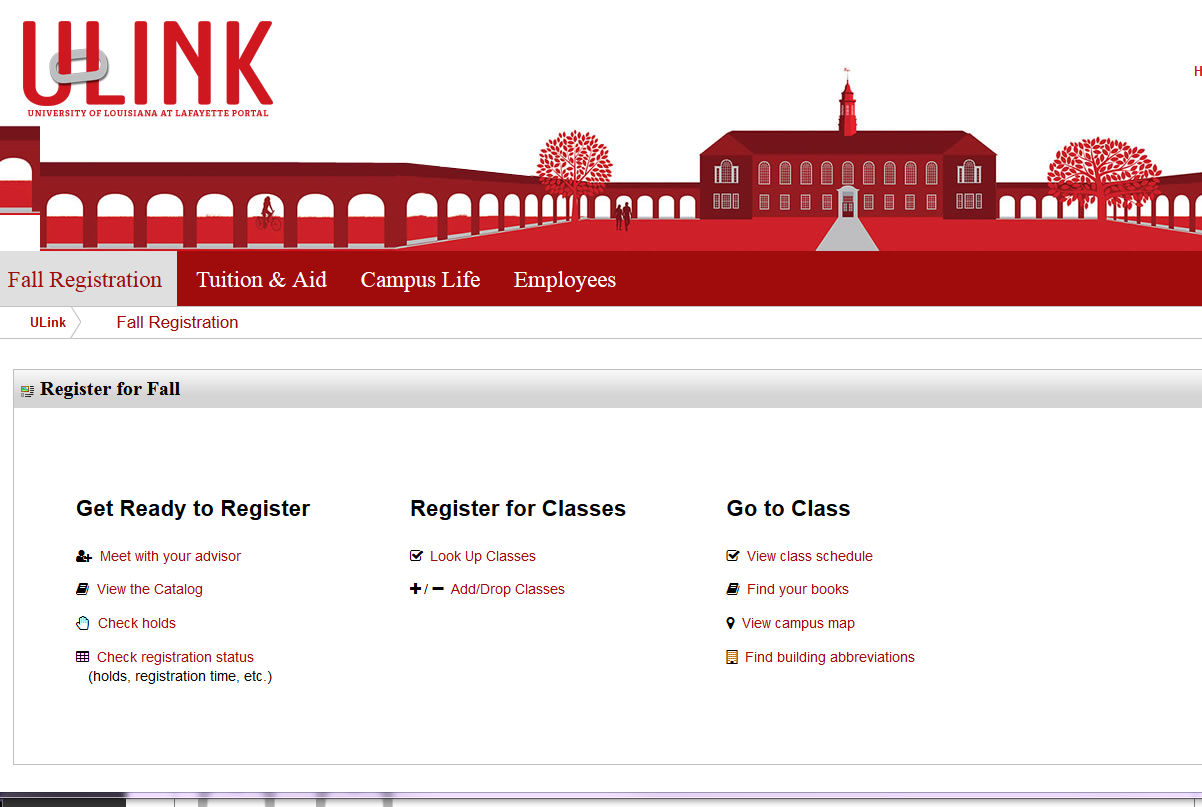 Go to the Tuition & Statement of Account tab.  
Click on View your statement or pay your bill
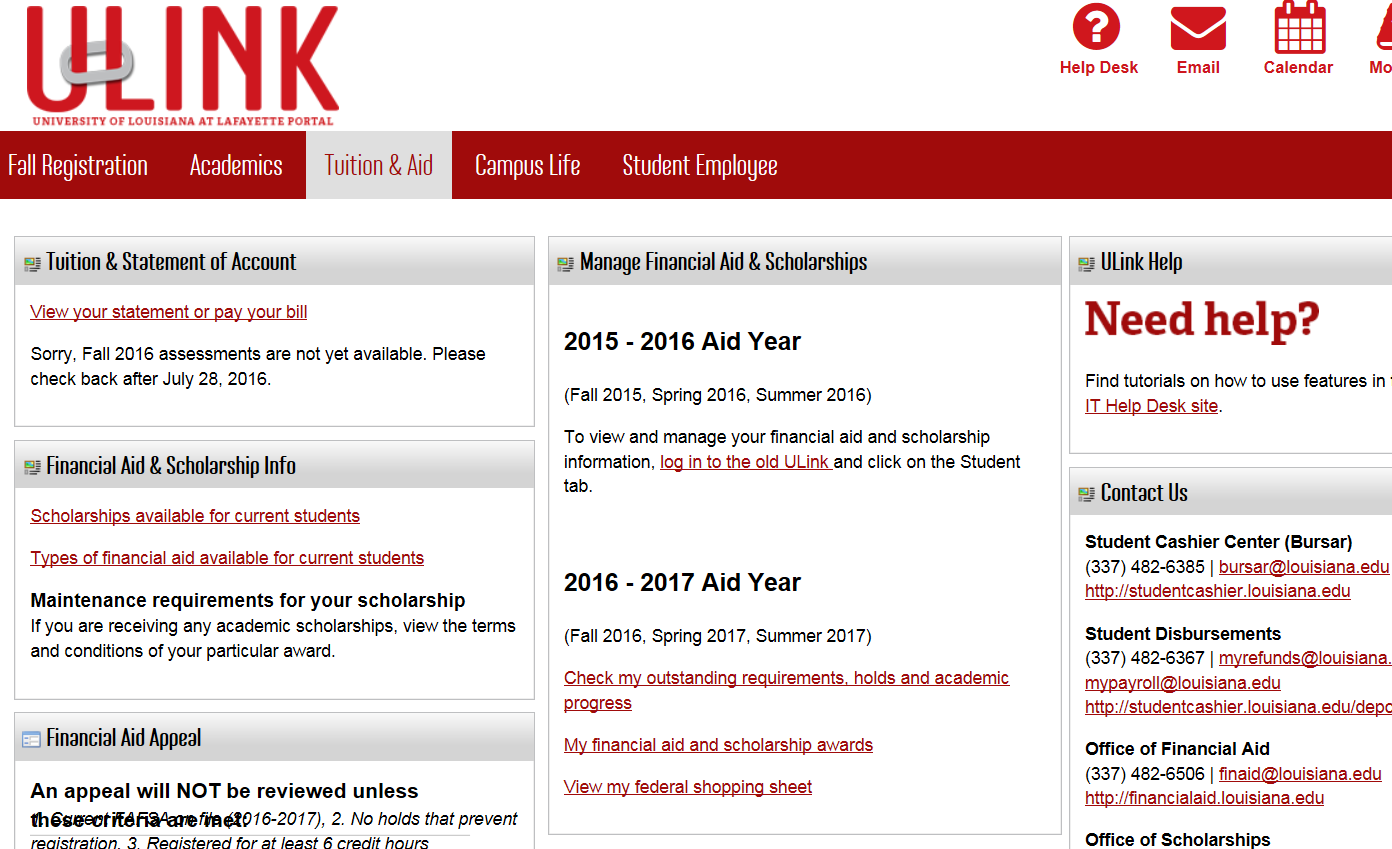 Welcome to the Statement and Payment CenterClick on the eDeposits tab
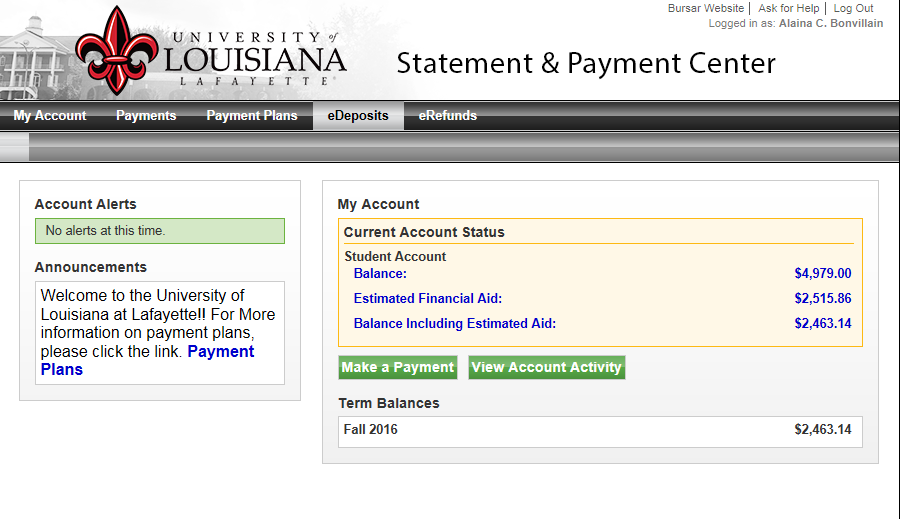 In the Make a Deposit Payment for Term section, click the arrow and selection the term you would like to make a deposit for, then  click the Select button.  In the Make a Deposit Payment section, click the  arrow and select housing, then click the Select button
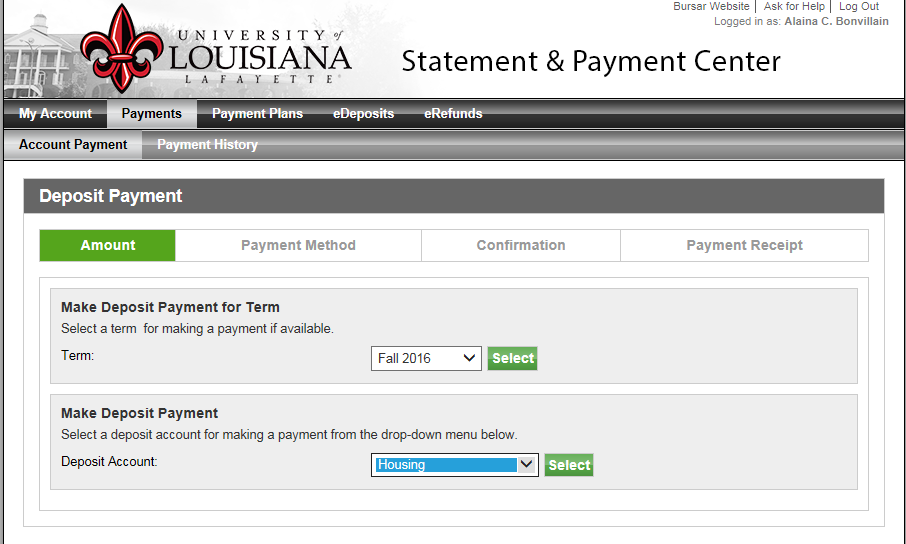 The amount of the deposit will appear, I’m not sure what the maximum amount does, because it would not allow me to change the deposit amount
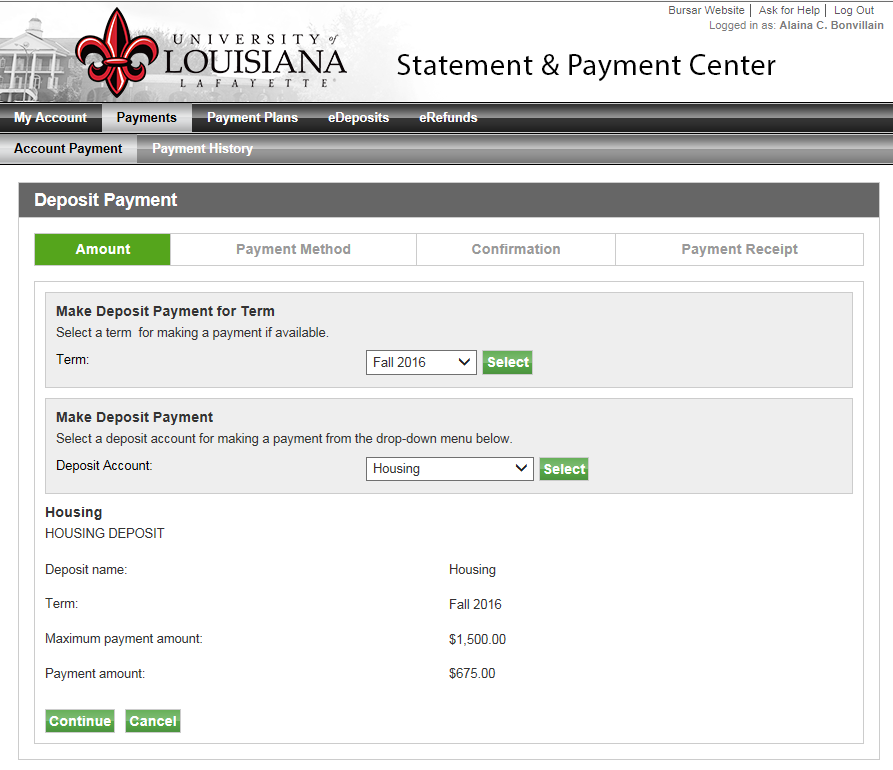 Select the payment method by click the arrow button next to Payment Method and clicking the Select button
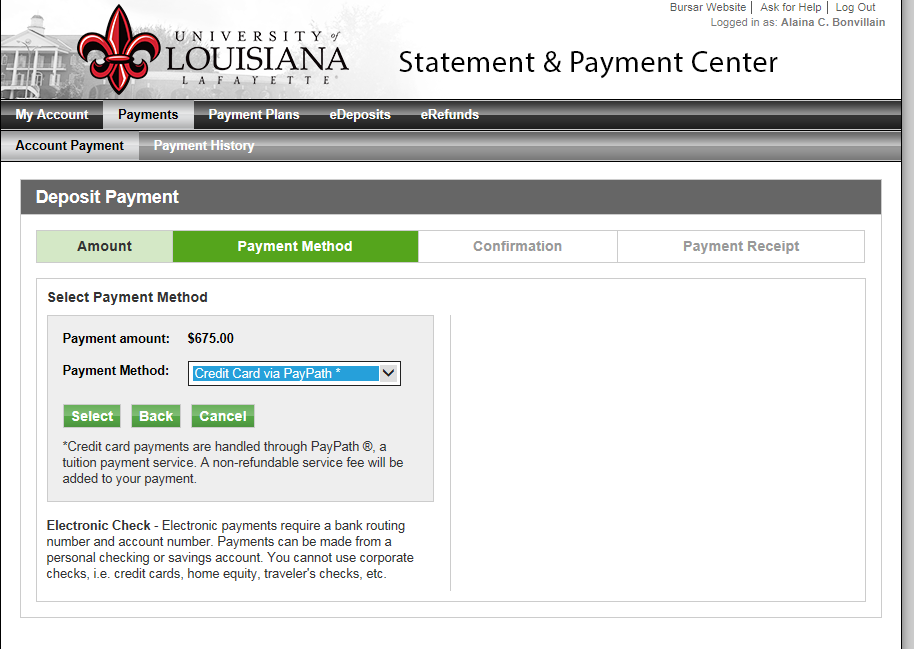 This page is confirmation that you are ready to make a payment
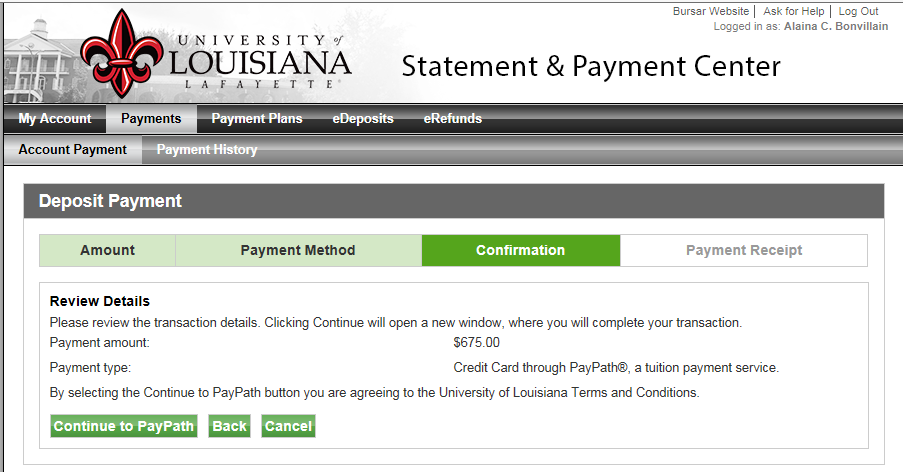 By choosing to pay with a credit card, an additional 2.75% (minimum of $3) will be added to your payment.  Click the Continue button if you are ready to make your payment
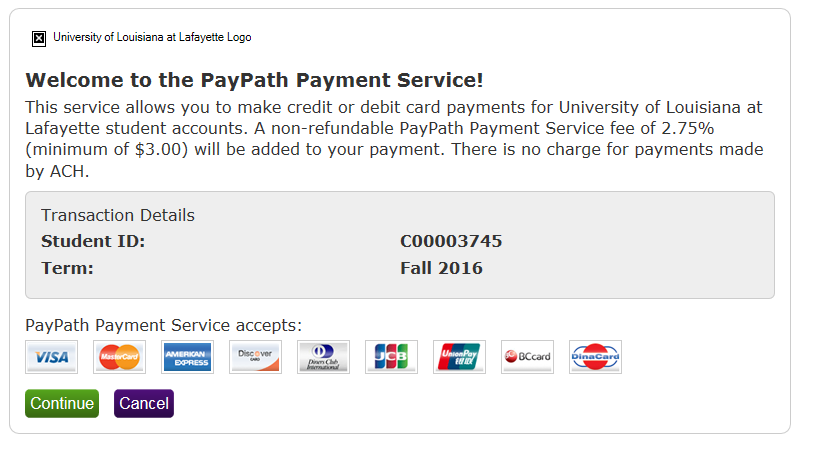 A second confirmation page will come up, if you would still wish to pay with a credit card, click Continue.
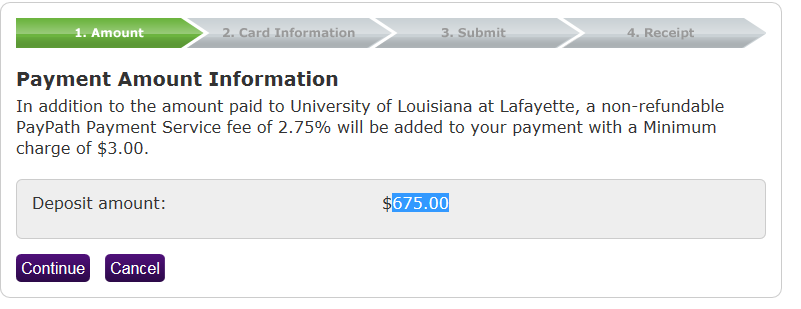 Enter credit card information and click Continue
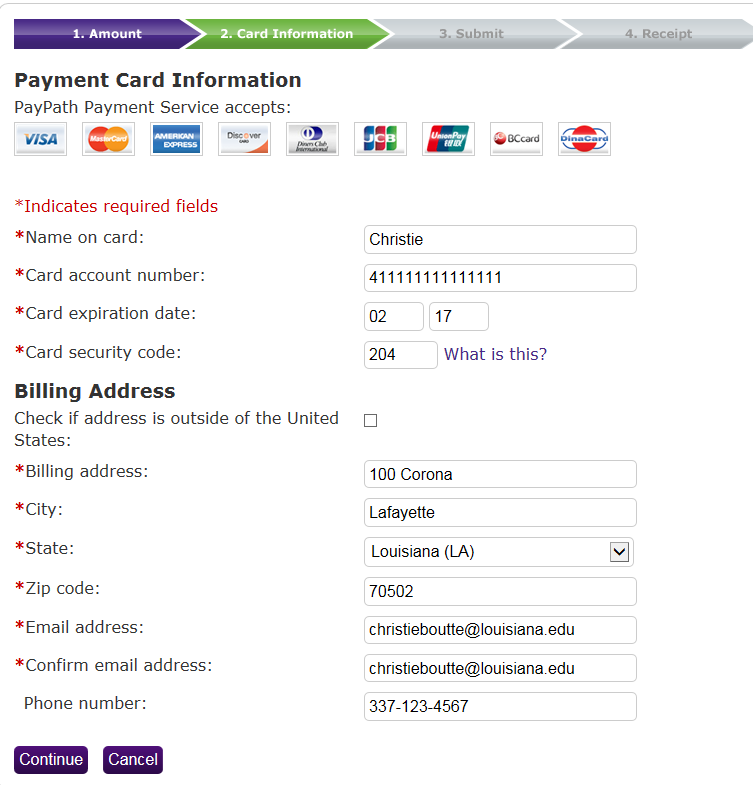 Check the box to agree to the Terms and Conditions and click Submit Payment
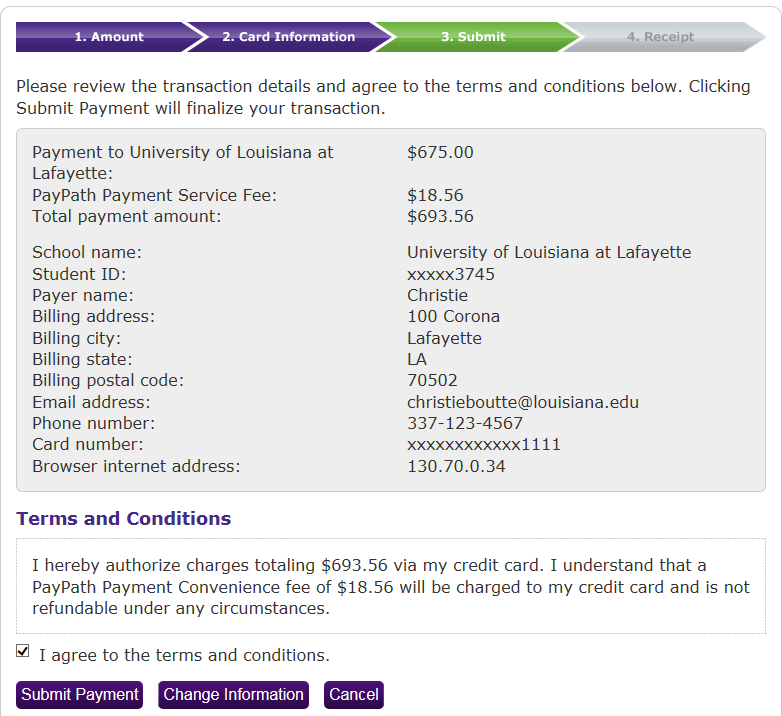 Your receipt will appear, if you would like to print your receipt, click the Print button, if not click Close.
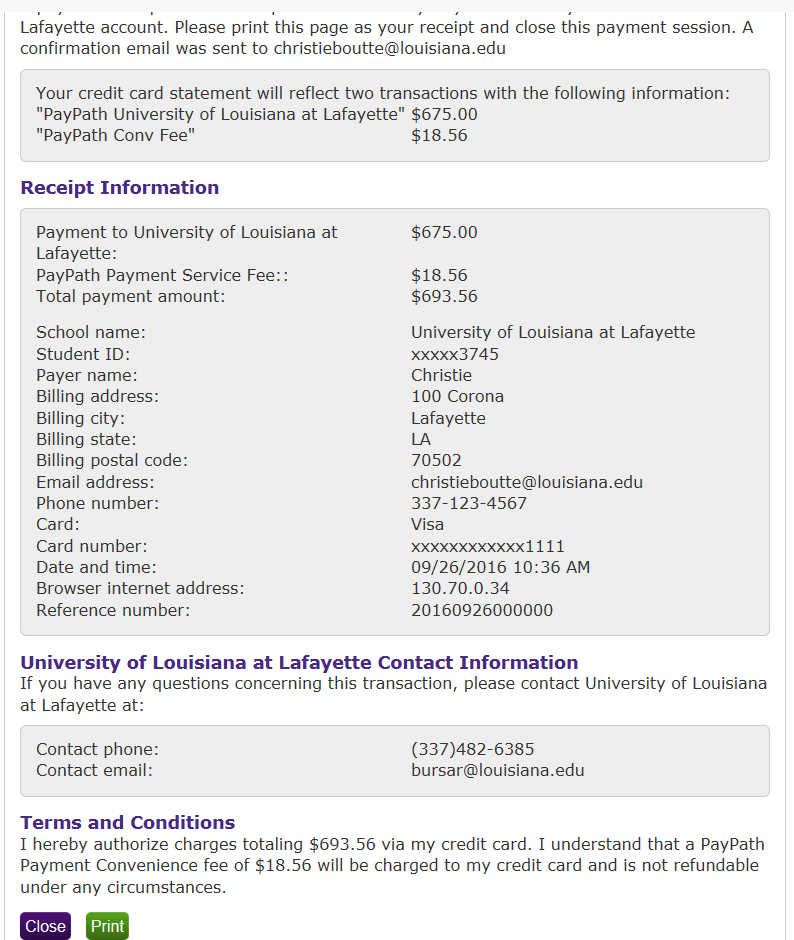 You will receive a confirmation email that looks like this
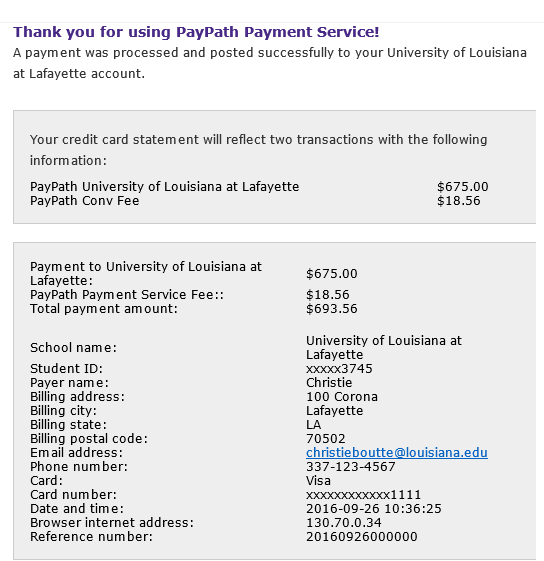 Auto release must have a Y  and the release date must be changed each semester.
THE END